PRACTICAL  & PROCEDURAL  ASPECTS OF DRAFTING PETITION /PLEADING
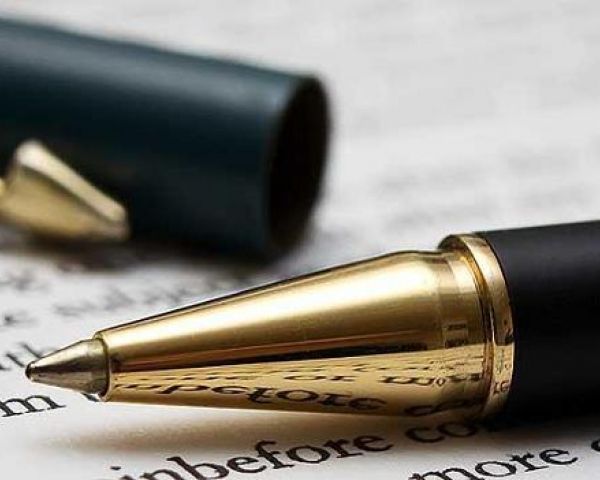 Presented by: CS NESAR AHMAD                Tel: +91-11-2953 6312
csnesar367@gmail.com                                  Mob:  +91-9810044367
‘Sankalp’ C-227, Paryavaran Complex
New Delhi-110 030
DRAFT NCLT RULES
PLEADING BEFORE NCLT
Must consider several potentially threshold issues before drafting.

Must analyze-Actual case or Controversy.

Focusing on jurisdiction over the subject matter.
PRACTICAL & PROCEDURAL ASPECTS OF PLEADING
Synopsis/summary of the case.

Narrow down the controversy between the parties.

Dates, sums and numbers- in figures as well as in words.

Pleading should contain material facts only.

Pleading should not contain findings.
DRAFTING OF PLEADINGS
Quote relevant provisions in the petition.

Do not suppress facts.

Highlights material facts, legal provisions and Court decisions, if any.

State important points together with reference.
PREPARATORY  POINTS
Take minute fact from the client.

Lend your complete ears to the client.

Put question to the clients.

Convey to the client about exact legal position.

Give correct picture of judicial view.
WHILE PRESENTING THE CASE
Submit a list of citations to the Tribunal.

State brief facts.

Formulate issues/points. 

Take each point and state relevant facts.

Hand over the Xerox copies of binding decisions to the Court Master/opposite party.
PROFESSIONAL   ETIQUETTES
1.   Dressing Etiquettes

Navy Blue suit and white shirt.
Saree or any other dress of a sober colour with a Navy Blue jacket.

2.  Handshake Etiquettes  

 
3.  Communication Etiquettes
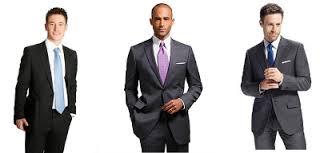 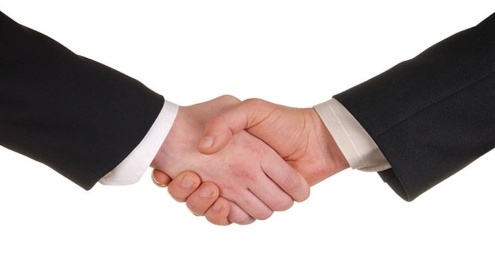 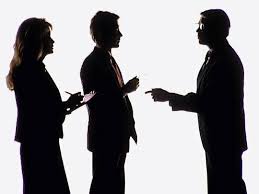 CONDUCT AND ETIQUETTE
DUTY TO THE TRIBUNAL - Conduct himself with dignity and self-respect.

DUTY TO CLIENT - Don’t withdraw from engagements once accepted, without sufficient cause.

DUTY TO OPPONENT - Do his best to carry out promises made to the opposite-party.
TIME MANAGEMENT
1. Being busy isn’t the same as being effective.

2. Spend more time on specific activities.

3. Use your free time wisely.

4. Attempt the assignment on priority basis.
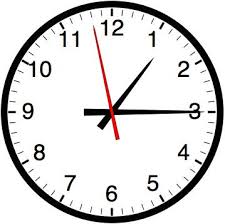 OPPORTUNITY FOR COMPANY SECRETARY
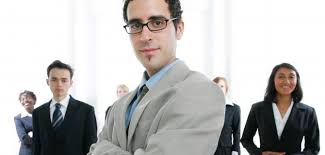 OPPORTUNITY FOR CS
Compromise and Arrangement.
Oppression & Mismanagement
Revival & Rehabilitation of Sick Companies.
Winding up
Class Action.
Merger & Amalgamation
Insolvency & Bankruptcy Law, etc.
OPPORTUNITY FOR CS
Section 2(41)
    Financial Year

Section 7 (7) 
     Legal Action taken by NCLT for furnishing false or incorrect information

Section 55 (3) 
     Issue and redemption of preference shares.
OPPORTUNITY FOR CS
Section 58(3)&(4)
    Appeal against the refusal of transfer.

Section 59(1)
    Rectification of register of members.

Section 62 (4) to (6) 
    Further issue of share capital
OPPORTUNITY FOR CS
Section 71 (9) to (11)
    Action/petition by Debenture trustee before NCLT

Section 75
Damages for fraud in Acceptance of deposits

Section 97
    NCLT has the power to call for AGM.

Section 98
    NCLT has the power to call for meetings other than AGM.
OPPORTUNITY FOR CS
Section 99
    Punishment for failure to comply with NCLT Directions regarding Meetings. 

Section 119(4)
   NCLT to order an immediate inspection of the     minute-books.

Section 130
    Re-opening of accounts (books of accounts or financial statements) on NCLT orders.
OPPORTUNITY FOR CS
Section 131
    Approval of NCLT required for voluntary revision of financial statements  

Section 140 (4)&(5)
Disqualification of auditors.

Section 169(4)
Removal of Directors.
OPPORTUNITY FOR CS
Section 213
Investigation into affairs of the Company

Section 216(2)
    Investigation of ownership of company

Section 218
    Protection of employees during investigation
OPPORTUNITY FOR CS
Section 221
    NCLT to order freezing of assets of Company on inquiry and investigation 

Section 222
    NCLT to impose restrictions upon securities 

Section 224(5)
    An application before the NCLT for appropriate orders with regard to Action against Company or Directors.
OPPORTUNITY FOR CS
Sections 241&242 
    Application may be filed before NCLT against Prevention and Oppression and Mismanagement.

Section 441
   Compounding of offences by NCLT

   Many more…
DRAFT RULES
1- National Company Law Tribunal Rules.

2- National Company Law Appellate Tribunal Rules.

3- Companies (Compromises, Arrangements and
Amalgamations) Rules.

4- Companies (Prevention of Oppression and
Mismanagement) Rules.
MYTHS
Only lawyers can draft.

I have been practicing as a Company Secretary for 10-20 years. It’s difficult to venture into a new arena.

Drafting is a burden.

I have not studied the subject(s).
PRESENTATION SKILL
Be prepared.

Give yourself.

Stay relaxed. 

Use natural humour.

Plan your body positions.

Pay attention to all details.
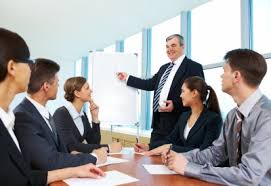 ETHICS & INTEGRITY
Ethics +Integrity = Alignment (Inside & Out) 

Ethics: is an external system of rules and laws.

Integrity: is an internal system of principles which guides our behaviour.
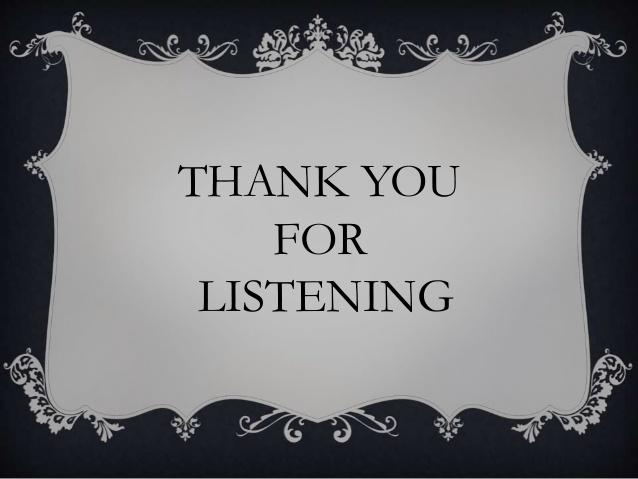